Написание электронного письма.Огэ
Аширбакиева Гульсум Айтмухамедовна
•	Умение выстраивать логичный и последовательный ответ 
•	Способность контролировать время и придерживаться заданного объема текста
•	Умение придерживаться неформального стиля дружеского послания
•	Знание языковых норм и правил английского языка
Задание «Электронное письмо» направлено на проверку у выпускников средней школы нескольких навыков:
Обращение/приветствие/приветствие со обращением (слева, на отдельной строке);
    Благодарность за полученное письмо или/и выражение радости от его получения (начало письма/отдельный абзац)
     Сообщение: ответы на вопросы зарубежного друга (отдельный абзац)
    Выражение надежды на дальнейшие контакты (перед завершающей фразой);
    Завершающая фраза (неофициальный стиль, на отдельной строке);
   Подпись автора (только имя на отдельной строке)
Структура письма в ОГЭ по английскому языку:
Критерии оценивания задания №35
Полный ответ на пункт плана включает все элементы вопроса: WHERE and WHEN, WHAT and WHY?
Лексико-грамматическое оформление текстаОрфография и пунктуация
Объем письма
стяжённые (краткие) формы
 (например, I’ve, it’s, doesn’t, wasn’t) считаются как одно слово;
     числительные, выраженные цифрами (например, 5, 29, 2010, 123 204), считаются как одно слово;
    числительные, выраженные словами, считаются как слова; 
    сложные слова (например, pop-singer, English-speaking, thirty-two) считаются как одно слово;
   сокращения (например, UK, e-mail, TV) считаются как одно слово
Краткие формыЧислительныеСложные словаСокращения
Обращение
Dear Ben,
Hello Ben,
Hi Ben,
Ben,
Hello again!
Hi there!

Hey
Hey Kevin
Благодарность за полученное письмо
Thanks for your recent email.
Thanks for your message.
Thanks for writing to me.
I was very glad to hear from you (again).
I’m always glad to get messages from you.
Great to hear from you.
Thanks for your message. I was very glad to hear from you again.
Thanks for writing to me. I’m always glad to get messages from you.
“You asked me about… 
Well, I can say that…” 
“As you are interested in…
 I’d like to tell you that…”
Фразы для ответов на вопросы:
Write back soon.
Hope to hear from you soon.
Please, write to me soon.
Drop me a line.
I’m looking forward to your email/to hearing from you.
Looking forward to your email/to hearing from you.
Выражениенадежды на последующие контакты
“I will write you soon”, “See you soon”
“I look forward to hearing from you”
Best wishes,
All the best,
With love,
Yours,
Завершающаяфраза, имя
Masha
Alex
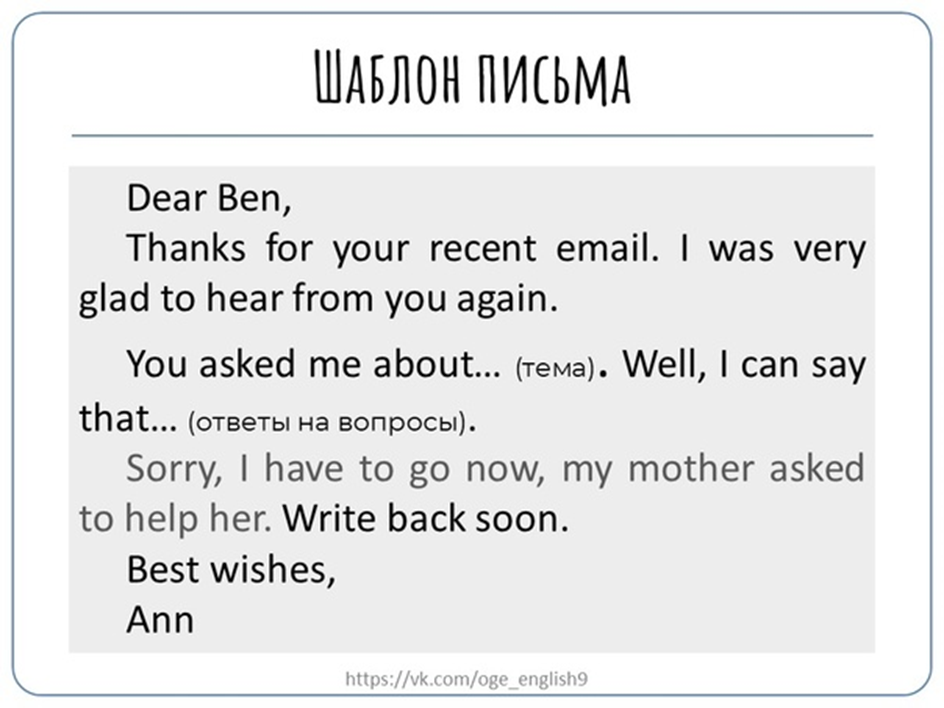 Фразы дляписьма:
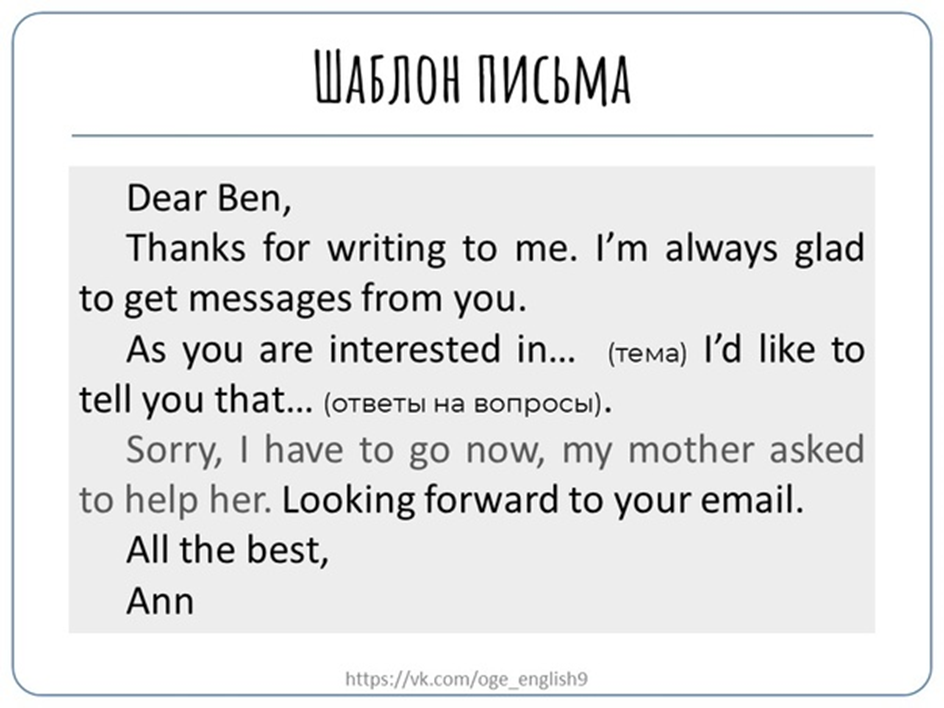 Темы писем
Спасибо за внимание!
Всем хорошего вечера!
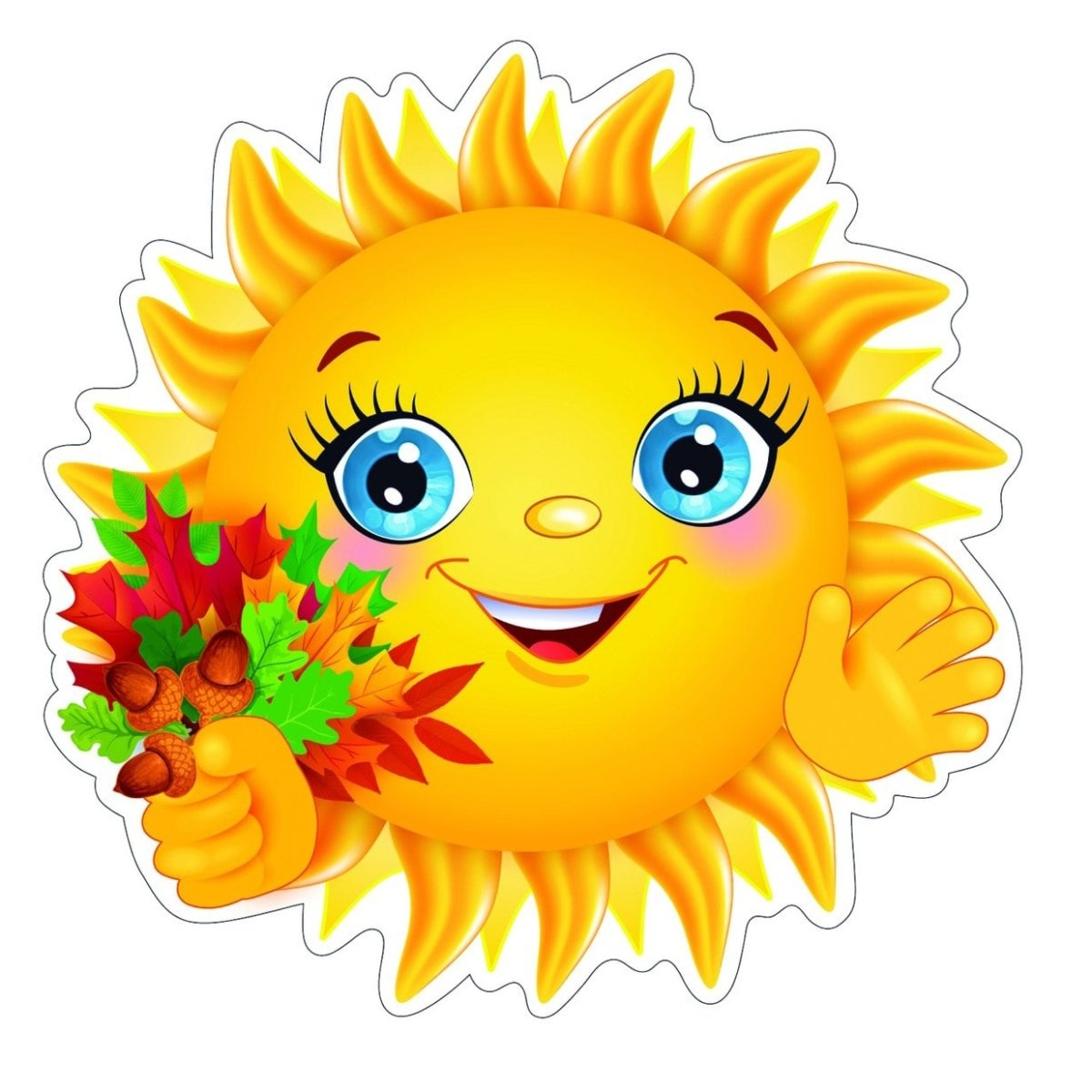